Διάβρωση Εδάφους
Φυσικές και Ανθρωπογενείς Αιτίες
Άνεμος
Νερό
Νερό
Θερμοκρασία
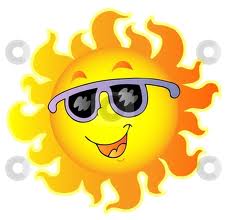 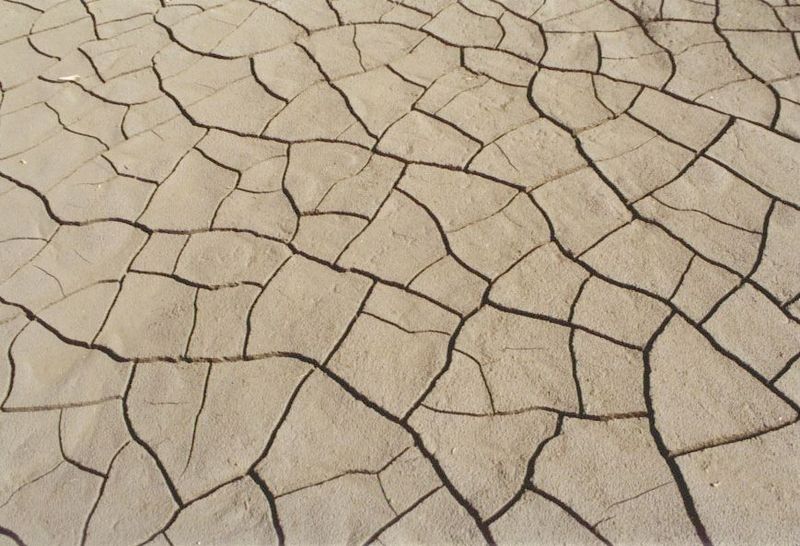 Όξινη βροχή
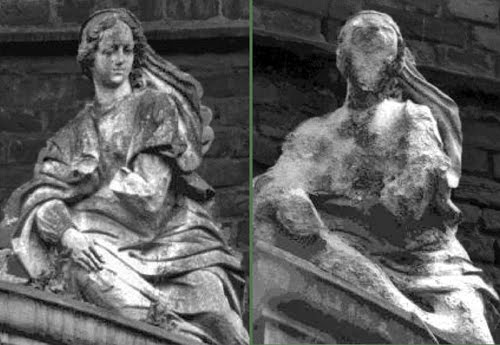 Αποψίλωση Δασών
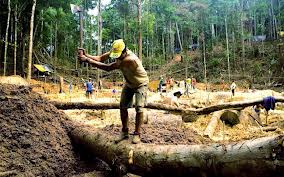 Πυρκαγιά σε Δάσος
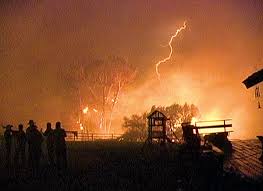 Πυρκαγιά σε Δάσος
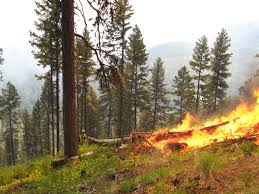 Υπερβόσκηση
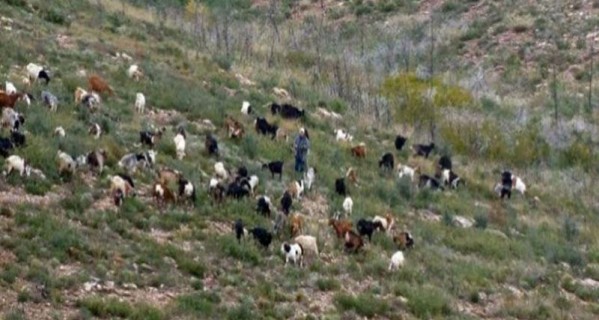 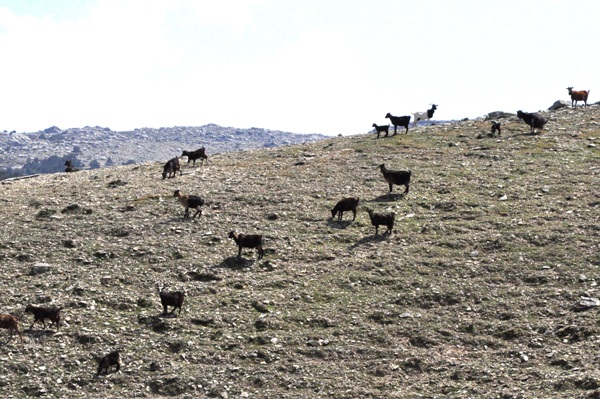 ΠΡΙΝ
ΜΕΤΑ